Развитие
фонематического
слуха
Учитель-логопед
МБДОУ Д/с № 36 «Росинка» г. Белгород
Емельянова Е.П.
Учимся различать близкие по звучанию слова
Внимательно послушай стихи и неправильное слово замени нужным.
Где обедал воробей?В зоопарке у дверей.
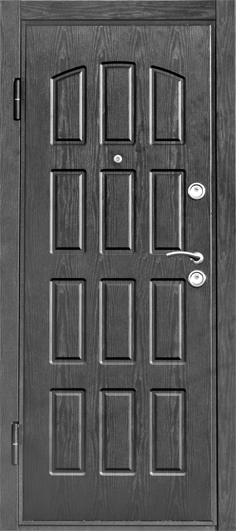 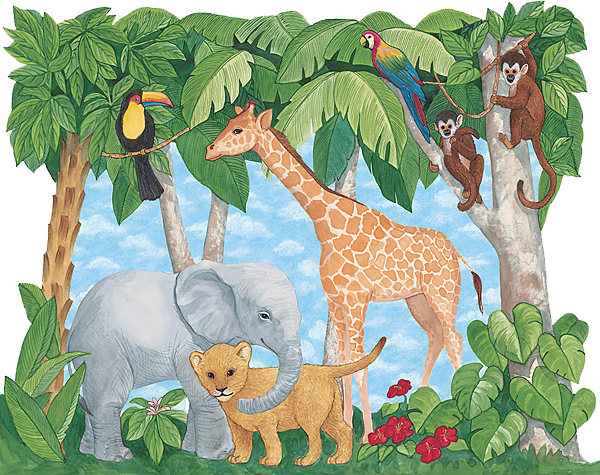 Хулиганам не до шутки, Если Рекс в собачьей дудке.
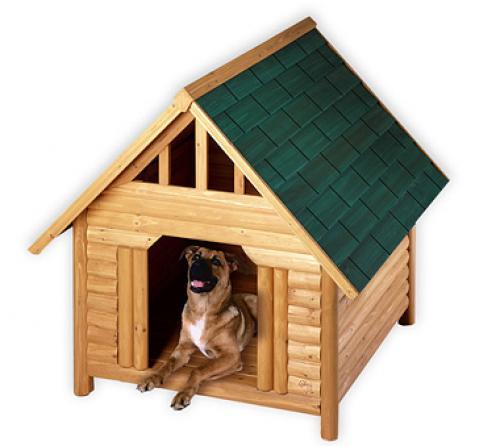 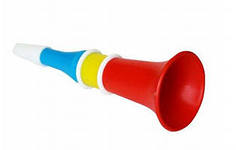 Много снега во дворе,Едут танки по горе.
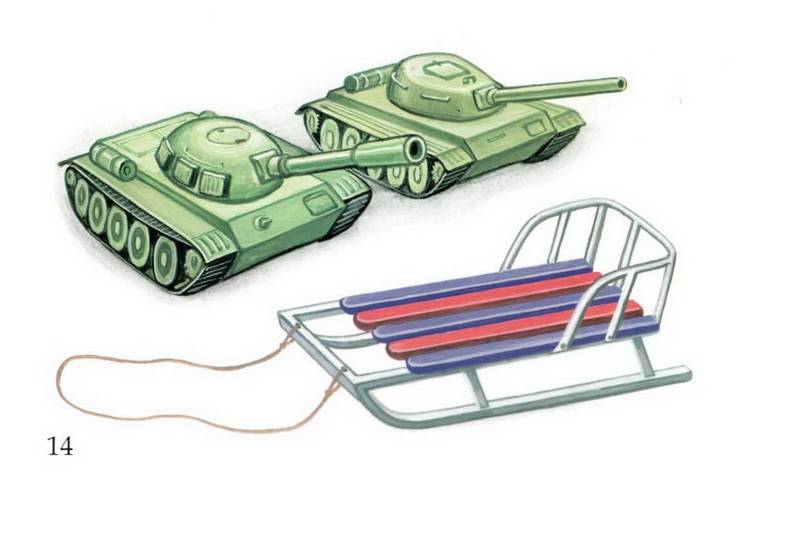 Ехал дядя без жилета,Заплатил он штраф за это.
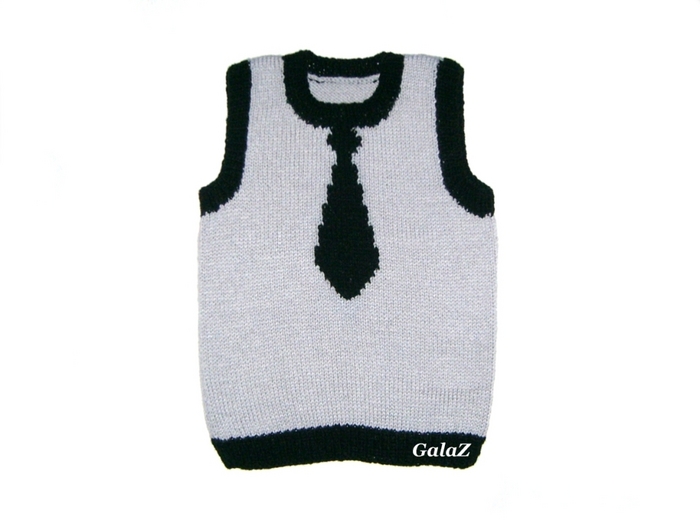 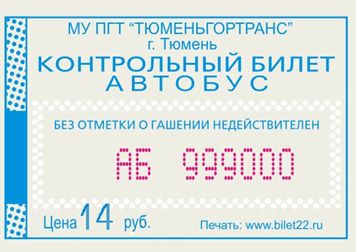 Очень рада бочка маленьким платочкам.
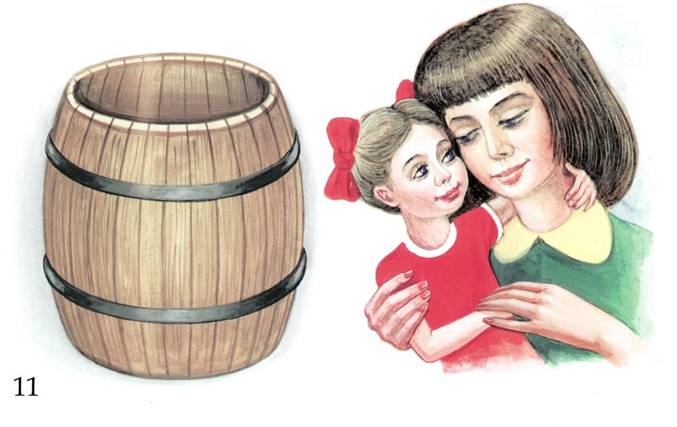 На поляне леснойВырос зуб молодой.
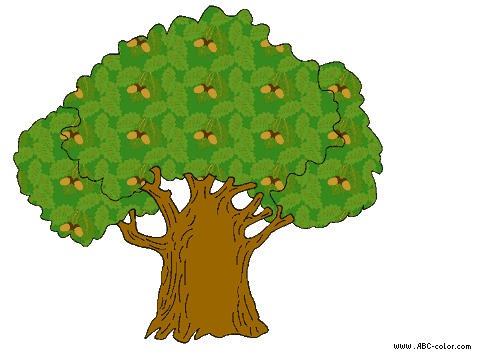 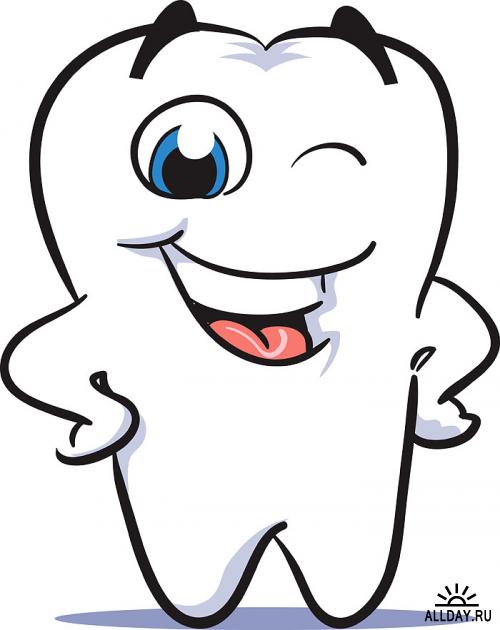 Землю роет старый кот,Под землёю он живёт.
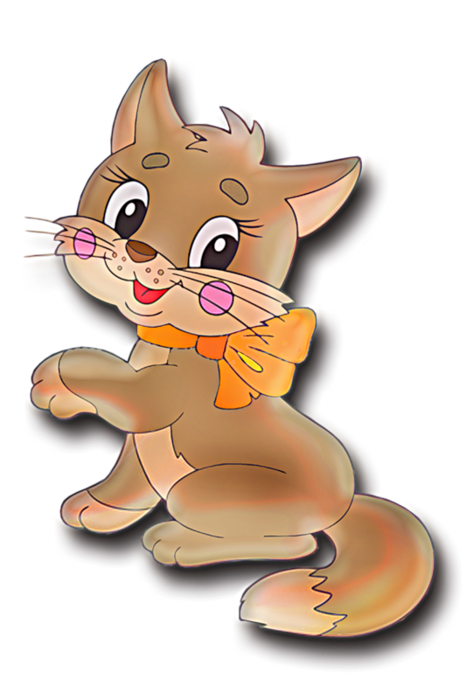 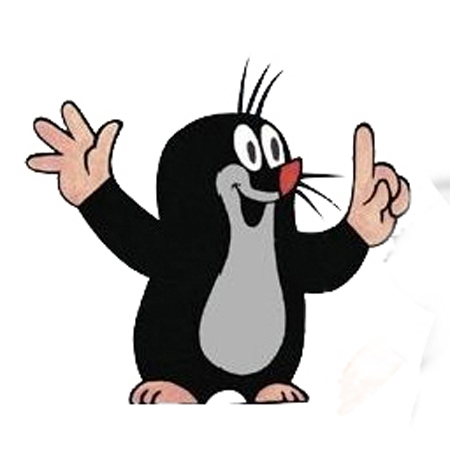 Желаем 
успехов!